The NAP5 Activity Survey
Mike Sury
September 2014
Previous estimates of activity
NAP4 estimated the number of general anaesthetics
~ three million (2,872,600) per year
Data collection methods
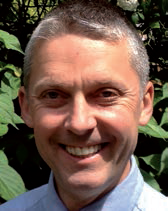 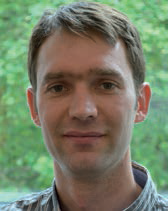 Data collection methods
Every patient over 2 days in September 2013
Only NHS patients in NHS hospitals 
Any surgical, diagnostic or interventional procedure where an anaesthetist (of any grade) was responsible for patient care
Any location (ICU, ED, Radiology, Delivery Ward)
Calculations
Scaling factor from 3 components:
conversion of two days to a week (3.5)
the number of working weeks in 2013 (50.59)
median return rate from LCs (0.98)
(3.5 x 50.59)/0.98 = 180.68 
Annual caseload estimations were rounded to the nearest 100. 
NB an estimated annual caseload of 200 or 400 represents 1 or 2 returns respectively
All calculations were made using Microsoft Excel 2010 and the ‘PivotTable’ facility.
Results
20,400 forms were returned = annual caseload of 3,685,800
Unanswered questions  
Overall <4% 
2 questions >20%
Which neuromuscular blocker was used?
Main depth monitor used?
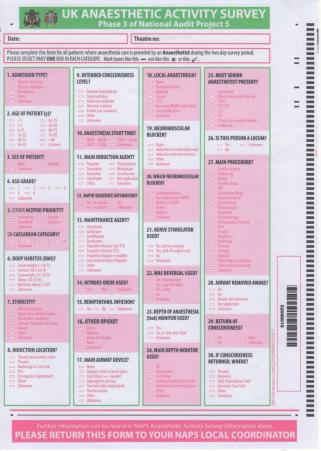 Main procedure
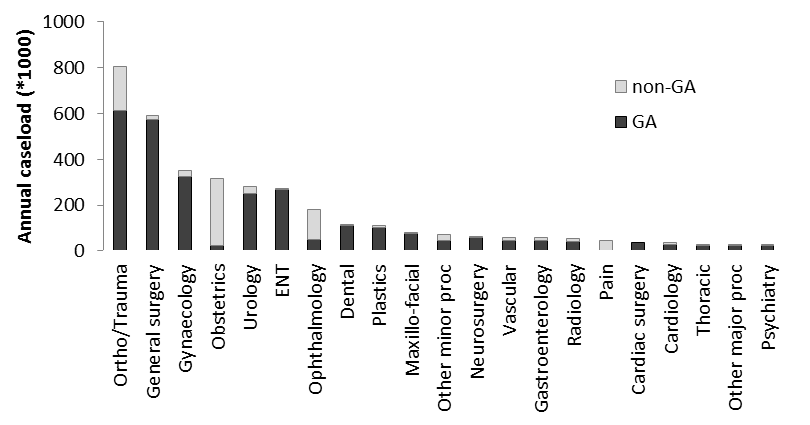 Age and sex
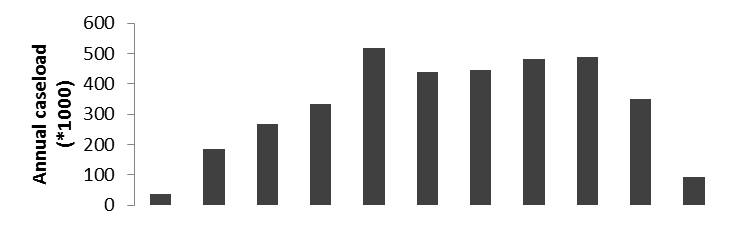 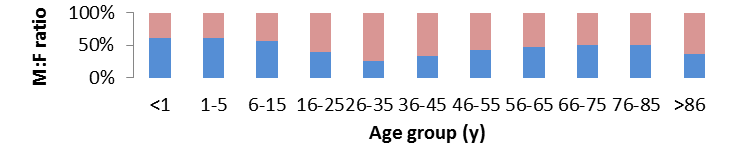 Admission type
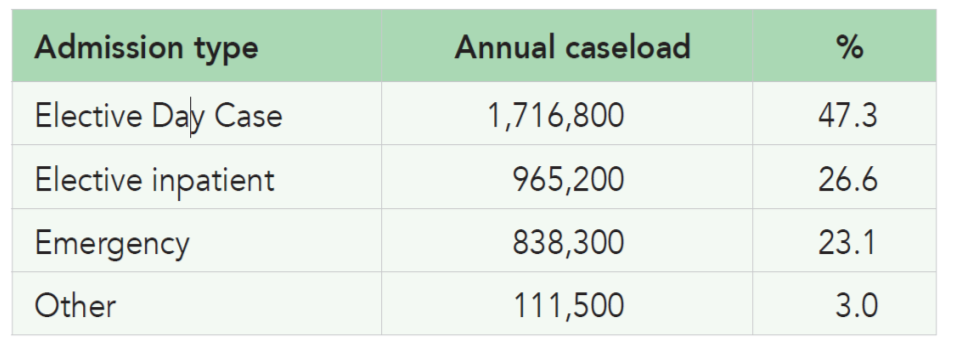 Time of day
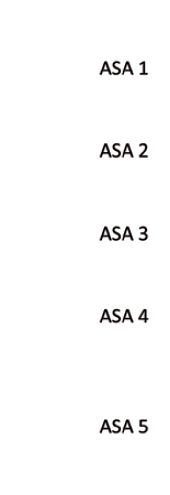 Time of day
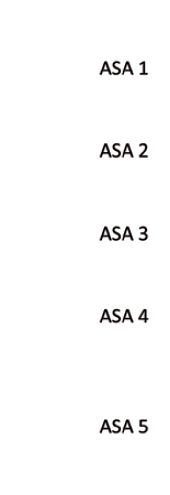 Time of day
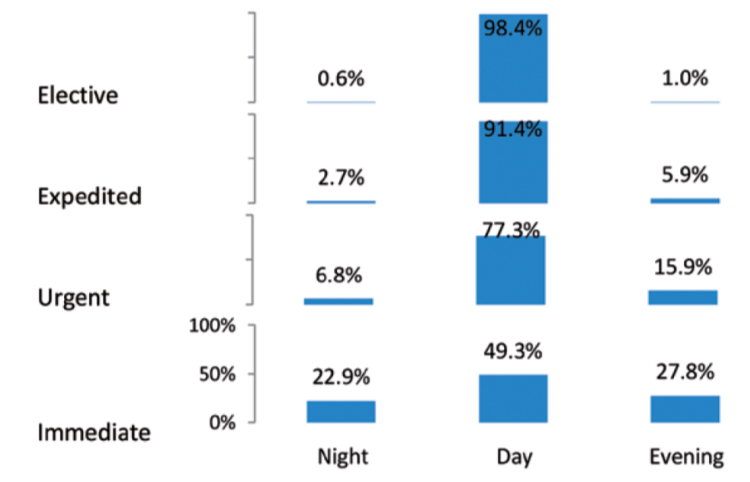 Day of week & ASA
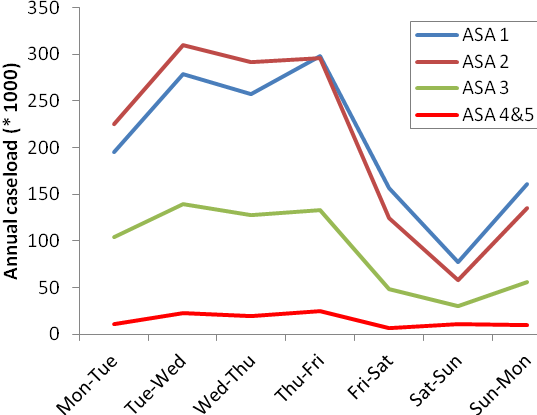 Day of week & Urgency
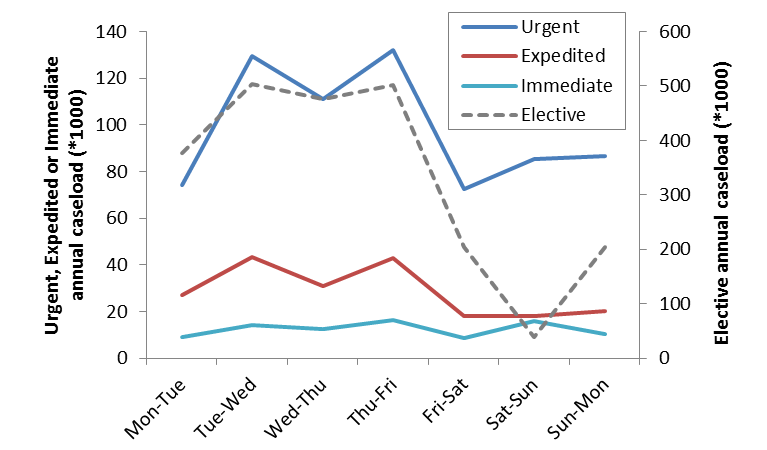 Seniority of Anaesthetist
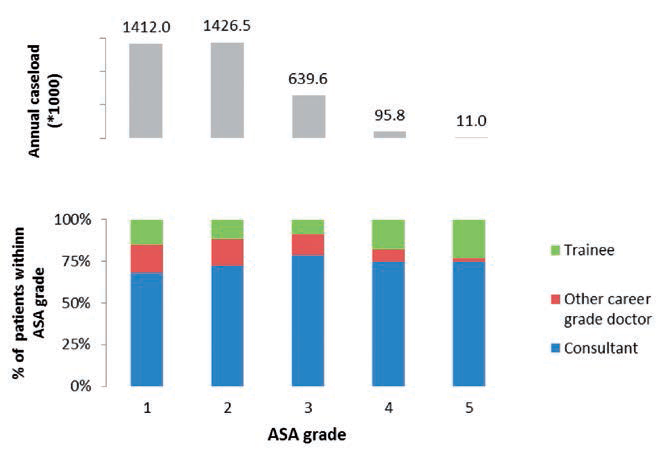 Seniority of Anaesthetist
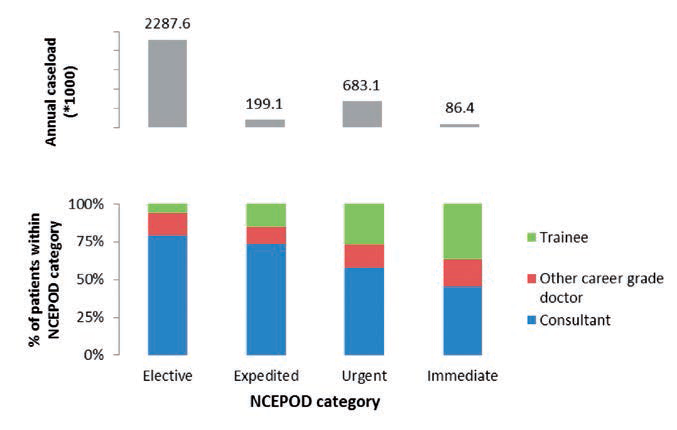 Seniority of Anaesthetist
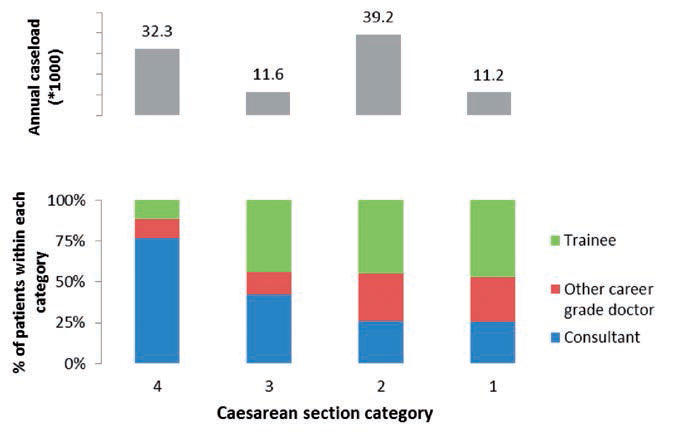 ASA 4 & 5
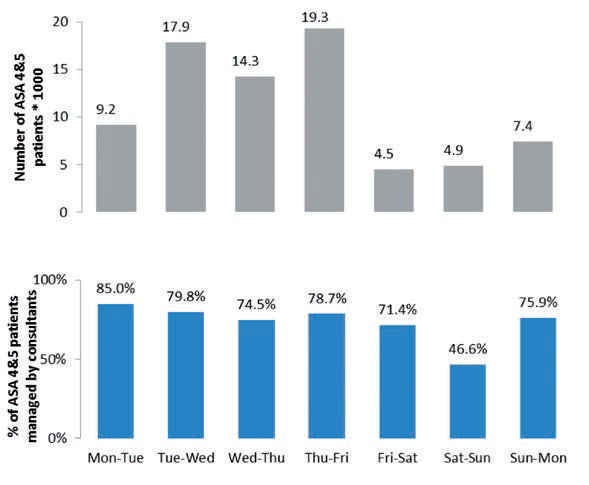 Intended Conscious level (LOC)
Intended LOC
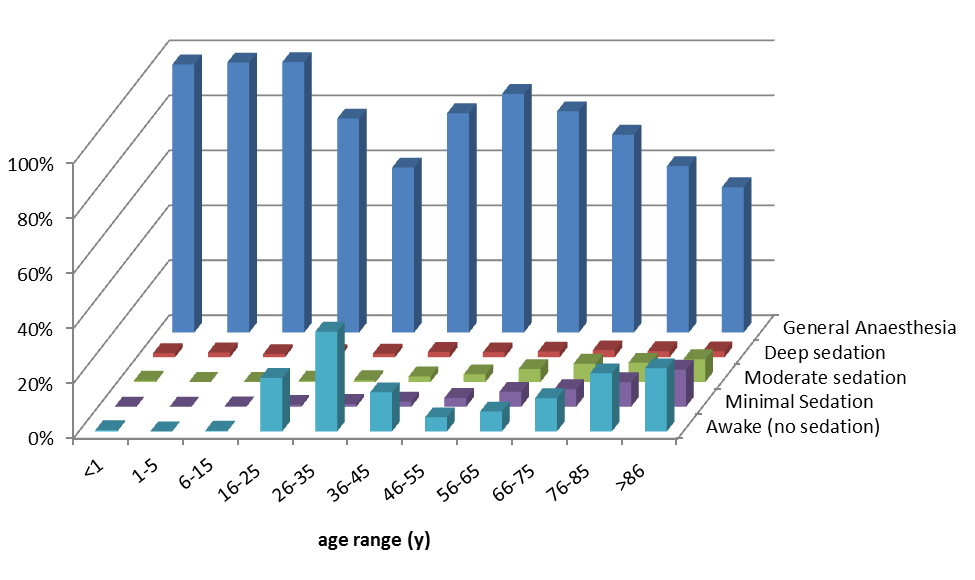 Sedation (all levels)
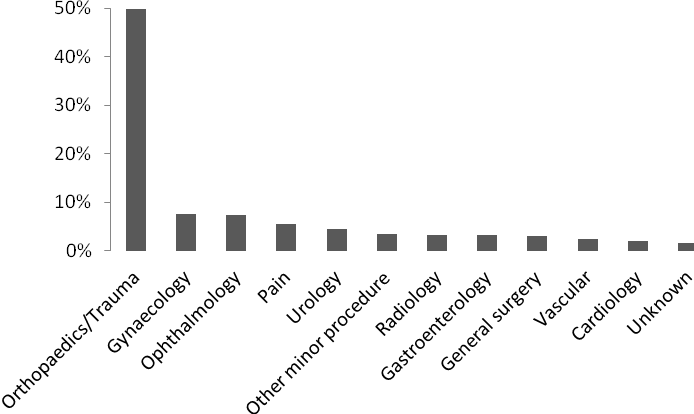 Sedation workload
Induction agent
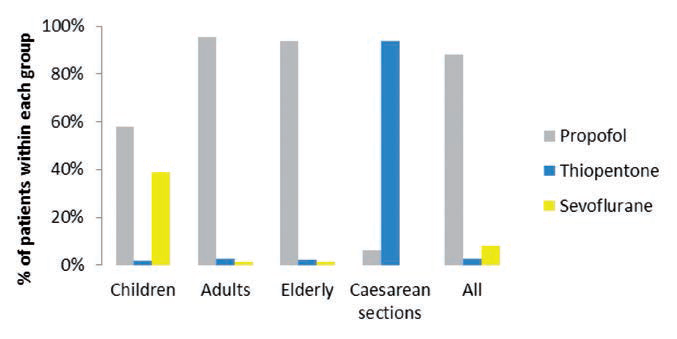 Rapid Sequence Induction (RSI)
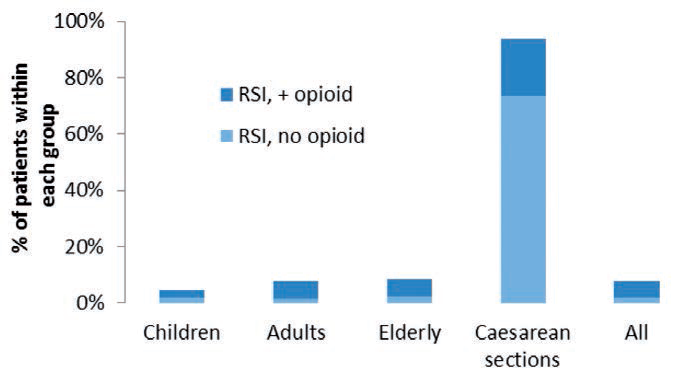 Maintenance agent
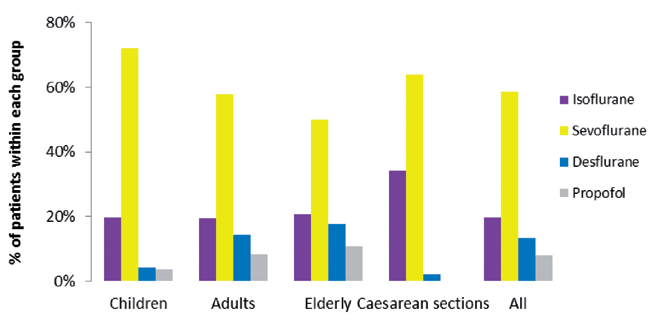 Nitrous oxide
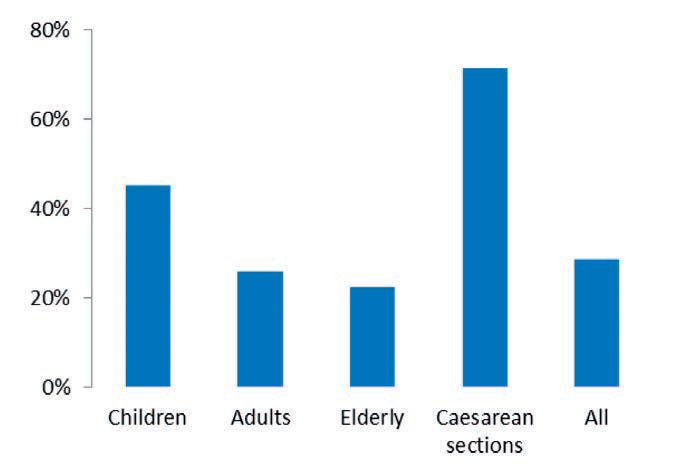 Main airway device used during GA
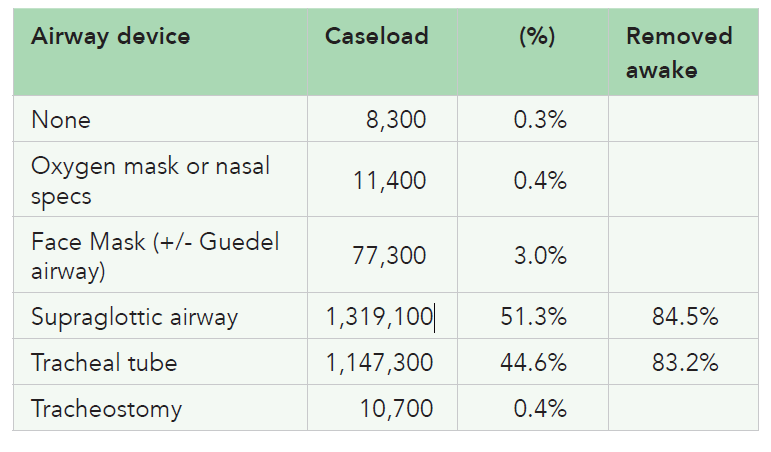 NMBs
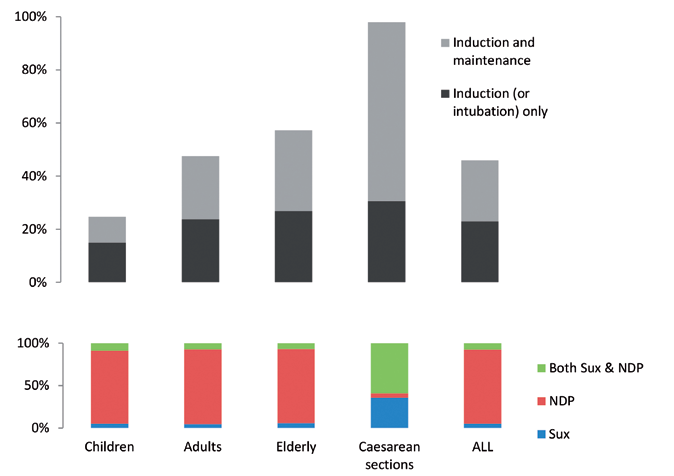 DOA monitors during general anaesthesia
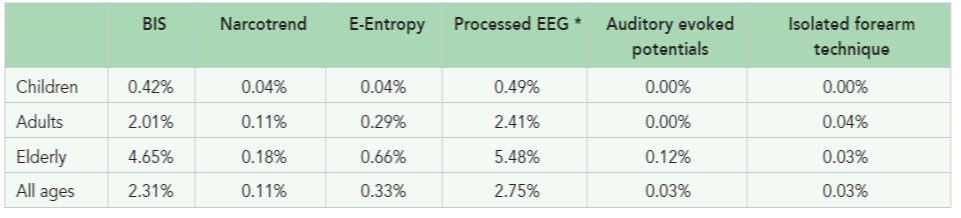 DOA monitoring: maintenance agent and NMB
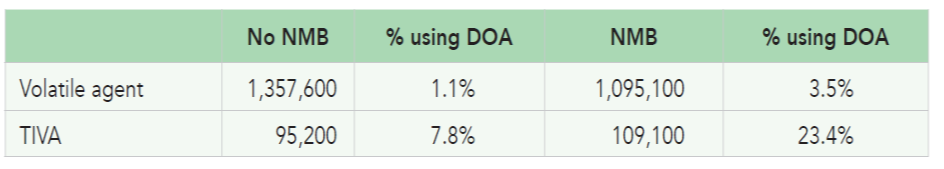 4 learning points:
“most comprehensive national picture of anaesthesia practice to date”
NHS anaesthetists deliver approximately ~2.8 million general anaesthetics in a year
Non-GA ~ 25% of total activity
Challenges: consultant presence
Majority of patients are managed by consultants, irrespective of the patient’s ASA grade.

BUT consultants were present in 
57% of urgent and immediate cases
26% of category 1 and 2 Caesarean sections
For ASA 4 and 5 cases
50% outside daytime hours v 80% during the daytime
47% during weekends v 70% at other times of the week
Future?
In planning an anaesthetic service for a large population, datasets such as ours are likely to be valuable.
If major changes in anaesthesia are planned, we propose that another census should be undertaken to determine its effects
Location of induction
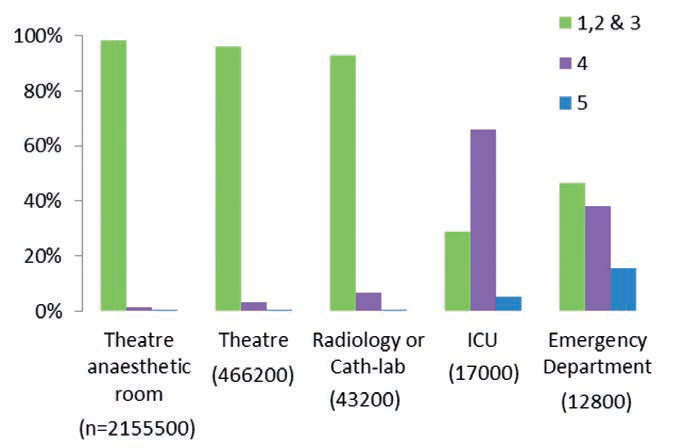 Obesity
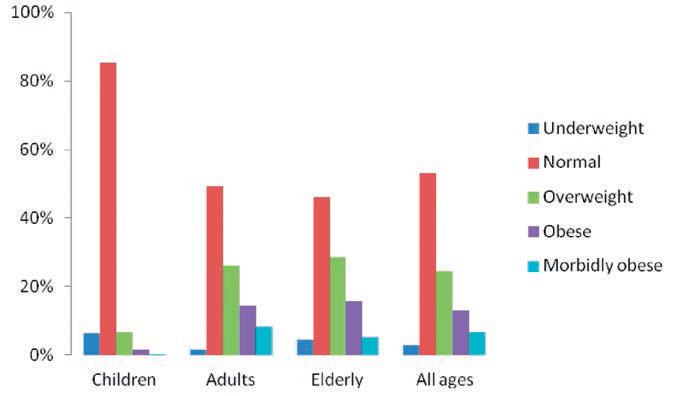 Results
All 267 LCs took part in the survey
median return rate 98%
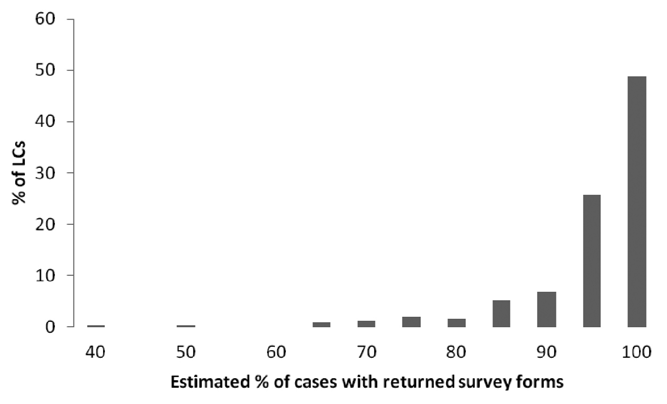